Tips for Teachers

Working with single sentences or short pieces of text works well, partly because it’s less overwhelming and gets students focusing on the detail. 

Comparing different versions of sentences also draws attention to how subtle syntactical shifts alter meaning. 

Remember that the crucial thing here is getting students to verbalise their decisions and explain their effects.
Task: cut sentences up into chunks (and out of the mists/ came/ a figure in flowing green/ walking across the water) and ask students to play around with the order. Then discuss the questions below.
Read this sentence aloud – where will you put the emphasis?
What possibilities are there for re-ordering this sentence?
How does this change the emphasis?
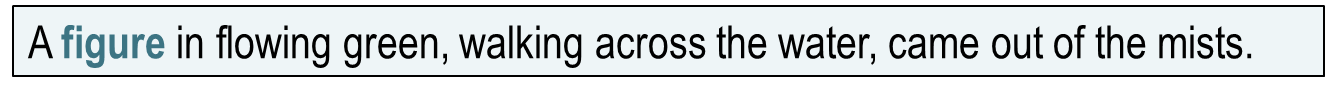 Read both these sentences aloud – how do they portray this moment in the plot differently?  How might you film these two sentences?
What do you think is the effect of moving the adverbial ‘out of the mists’ to different places in the sentence?
What do you think is the effect of the putting the subject (a figure) after the verb (came) in the first sentence ?